Material Workshop
Basis-Informationen über Kyudo-Geräte

Am 15./16. September 2018

Shigeyasu Kameo
Material (Bogen)
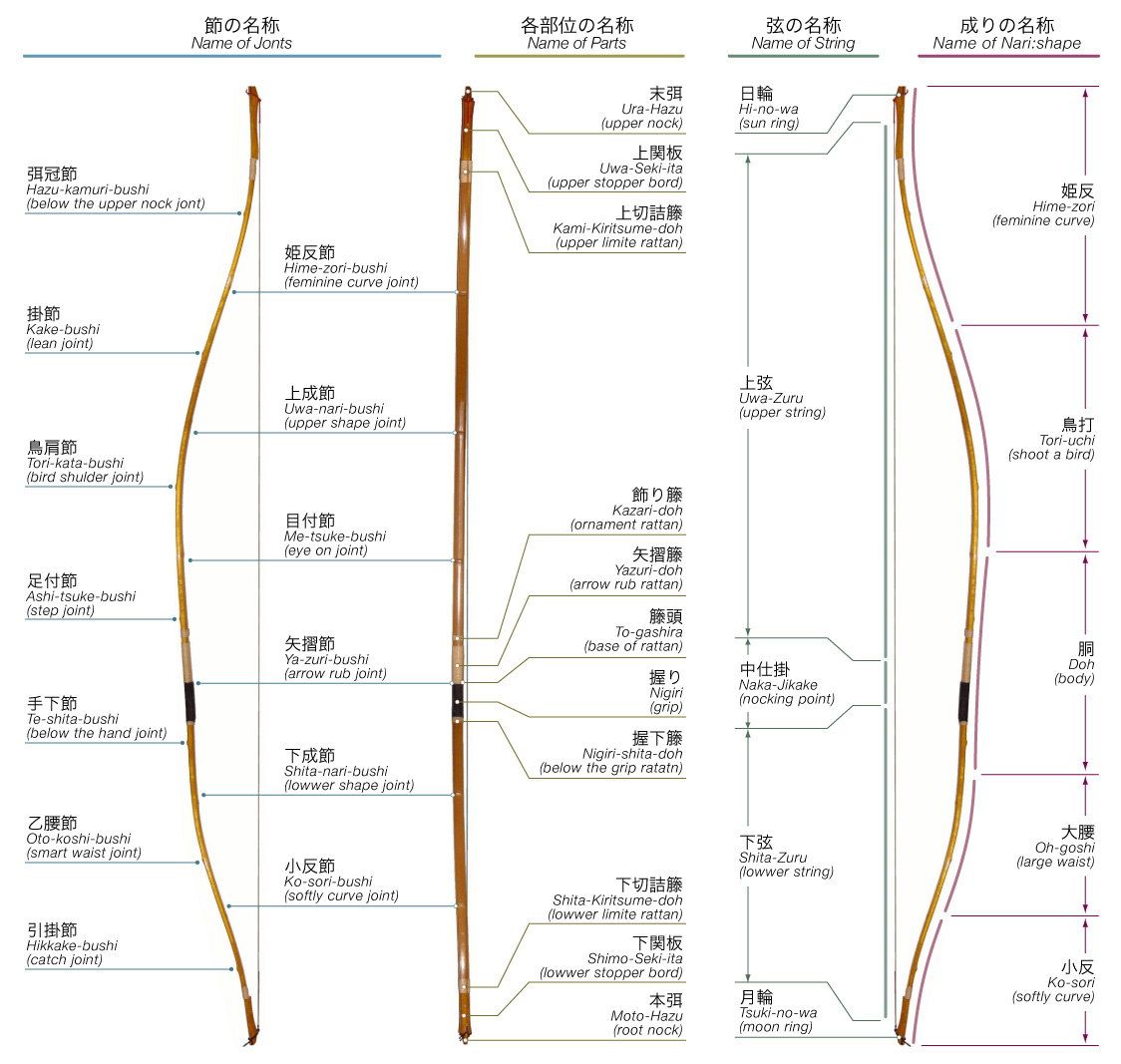 Es kann gelernt werden, wenn man den Bambusbogen besitzt
Basisinformationen über japanischen Bogen
Material (Bogen)
Art des Bogens (Vorteil / Nachteil)
Karbonfaser /Karbon+Bambus 
     (schnell, stabile Form/ hoher Rückstoß) 
2. Glasfaser 
     (relativ schnell, stabile Form / Kosten günstig)
3. Bambus+Karbonfaser 
     (relativ schnell & stabile Form / weniger Rückstoß)
4. Bambus / Nibe-Bambus 
     (wenige Rückstoß / Einzigartiger Charakter, Klima Empfindlich)
Preis
2<1<3<4
Steifigkeit und Rückstoß 
1>2>3
Urazori (Rückbiegung) 
1<2<3<4
Performance (im Sinne Trefferergebnis)
1>2>3
Material (Bogen)
Orientierung:
Männer 1/5 – 1/4 des Körpergewichtes
Frauen 1/6 -1/5 des Körpergewichtes
Jedoch Abhängig von Alter, Körperbau, Sportlichkeit, Schießtechnik usw.
Bogenstarke wird mit der individuellen Auszugslänge (Hikijyaku) gemessen
Material (Sehnenring)
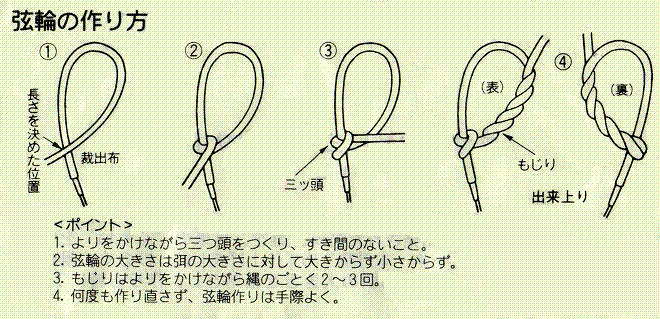 Die Darstellung ist eine Standardmethode. Es gibt noch mehrere verschiedene Methoden

Eng = 
hohe Belastung der Sehne
größer Energieübertragung

Locker = 
hohe Belastung des Bogens
gedämpfte Energieübertragung
Material (Nakajikake)
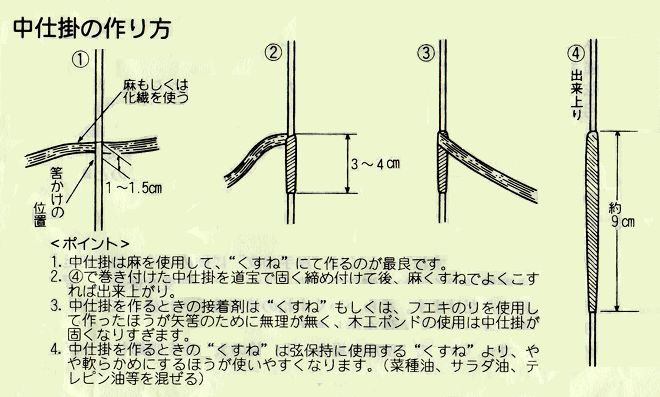 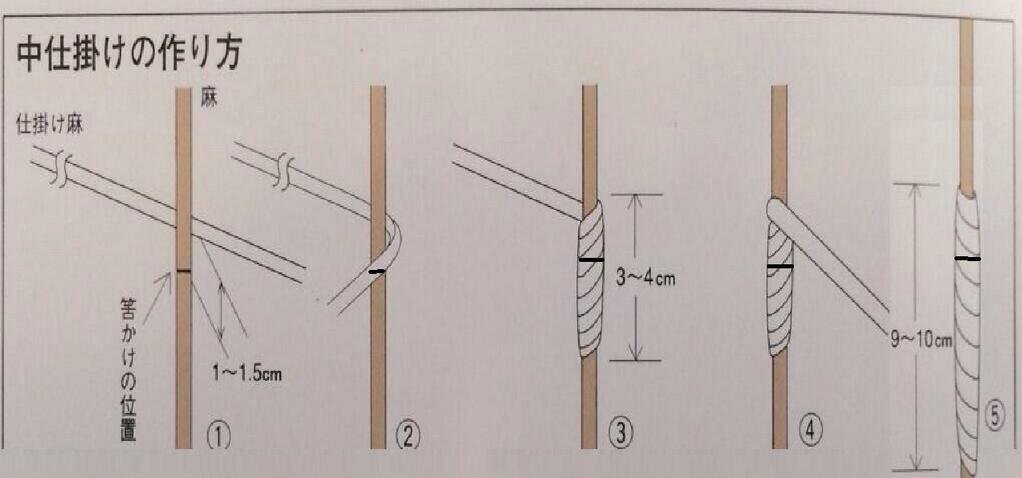 Persönliche Tipp (Shige)
Wichtige Punkte

Tsuyu / Saguri
Nocke nicht nach oben verschiebbar

2. Hazu
Leicht eingenockt
Hängt die Nocke

3. Tsurumakura
Leicht rausrutschbar
Hängt sicher

Abstand ist abhängig von der 
Bauart des Handschuhes.
(z.B. Mitsugake, Yotsugake)
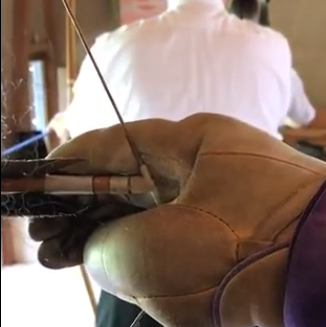 Persönliche Tipp (Shige)
Mit dem Tekichu-Jogi (Meßgerät) kann die Nockpunkt vermittelt werden.
= eine Nocke nach oben vom To-Gashira (Oberkante des Griffes)

Verhältnis der Auszugslänge im Verhältnis zu Bogenlänge (85cm bei Naimi, 90cm bei Nobi …) 
Auszugslänge > Bogenlänge
= etwas höhere einnocken.

Abstand zwischen dem Nockpunkt und Sehnengrube.
Größer = etwas höher einnocken.

Dynamisches Verhältnis zwischen der oberen und der unteren Bogenarm 
Unten stärker und schneller 
= etwas höher einnocken

Dynamisches Verhältnis zwischen der Bogenstärke und Pfeil + Sehnengewicht.
Bogen stärker > Pfeil+Sehne Gewicht
= etwas höher einnocken.
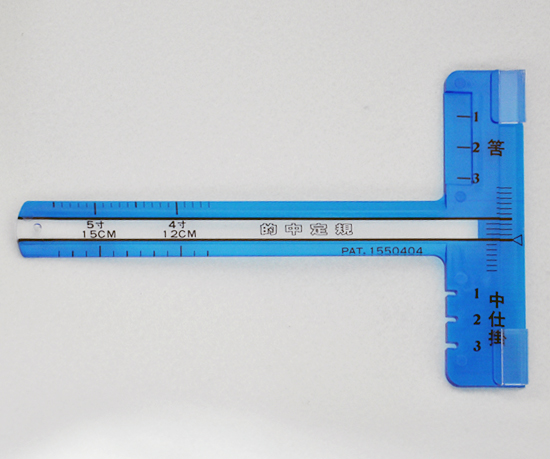 Material (Pfeil)
Art des Pfeils (Vorteil / Nachteil)
Aluminium: stabil im Flug / Verformung
Karbonfaser: leicht, schnell im Flug / kann brechen
Bambus: schnell stabil im Flug / Verformung und kann brechen
Preis
1<2<3 
Biegsamkeit (<-> Steifigkeit)
1>2>3
Abnahmegeschwindigkeit der Vibration
1<2<3 
Bambus hat dickste Wandstärke und 4x Knoten (Verkürzung der Länge)
Material (Pfeil)
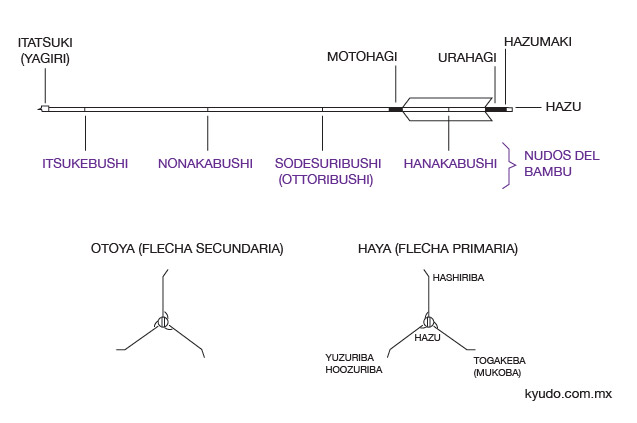 Material (Pfeil)
Art der Feder
Stabil im Flug und stabiles Trefferbild
für stärkeren bzw. schnelleren Bogen
härter, höher und länger

Schnell im Flug 
für schwächeren bzw. langsamen Bogen
- weicher, niedriger (min. 5mm) und kürzer (min. 13cm)
Persönliche Tipp (Shige)
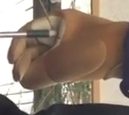 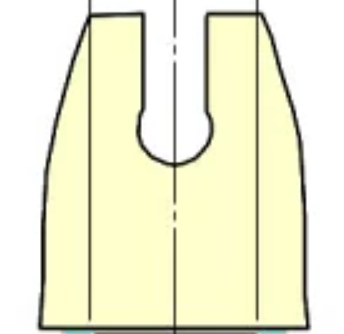 Engste Stelle

Draufsicht der Sehne
Etwas tiefer wegen der Sehnen-Neigung im Vollauszug
Tiefere Stelle größer wegen der Sehnen-Drehung im Hikiwake.

Wassertropfen-Form (Modifikation von der Schüsselform)
Material (Kombination)
Das ist eine Orientierung, da die Bogenstärke nicht genau der Materialstarke entspricht, auch ist es abhängig von der Auszuglänge.
Verhalten und Reaktion des Bambusbogens ist alles unterschiedlich
Da der industriell hergestellte Bögen mit Carbon- oder Glasfaser schneller reagiert und größere Abstoßkraft besitzt, sollte der Pfeil und der Sehne schwerer sein als Bambus-Materialkombination.
Sollte der Bogen oder / und Pfeil länger sein (mehr biegsam), sollte der Wert höher gehen. 
Es gibt auch die Möglichkeit, Gewicht an der Spitze drauf zu setzen.
Material (Handschuh)
Art der Handschuh

Konfektionshandschuh
Angepasste Konfektion
Maßfertigung 
Maßfertigung mit Besonderheiten

Je Kategorie gibt es unterschiedliche Qualität / Material

Mitsugake (Dreifinger-Handschuh)
Yotsugake (Vierfinger-Handschuh)
Morogake (Fünffinger-Handschuh)
Sonstiges (Sashiya-Handschuh, Kisha-Handschuh usw.)
Dynamische Arbeit des Bogens
Stoß = Tsurune + Yugaeri
Rücklauf vom Hineri
Vibrationsfrei
Rückstoßarm
Rücklauf vom Hineri
Rücklauf vom Hineri
Vibrationsfrei
Auszuglänge
Rücklauf vom Hineri
Dynamische Arbeit des Bogens
Dynamische Arbeit des Bogens
Dynamische Arbeit des Bogens
1. Moment des Hanares
3.Moment der Tennung von der Sehne 
(nach 0 Punkt = Spannhöhe hinaus)
2. Schubenergie wird im Schaft gespeichert
(Archer‘s Paradox)
Sehnenbewegung (Draufsicht)
Pfeilbewegung (von der Waki-shomen)
Dynamische Arbeit des Bogens
Ende